Primary 1 High Frequency WordMissing Word Sentences
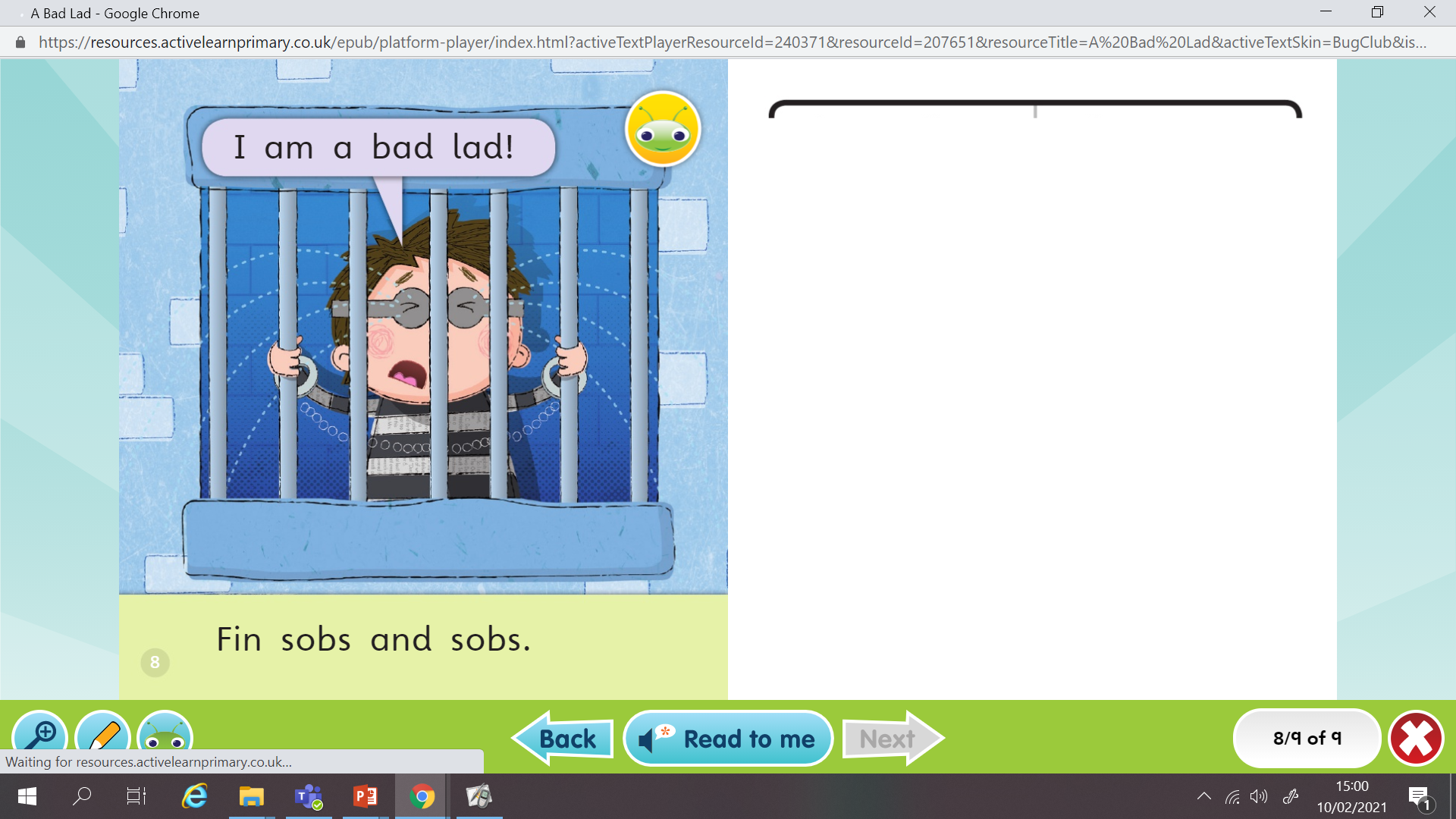 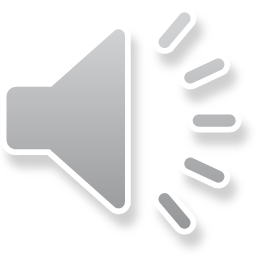 bad lad! I am a
__  ______

 __   _______  

_______!
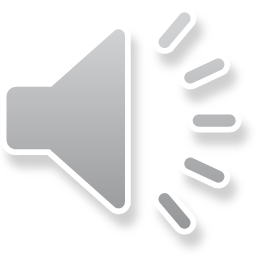 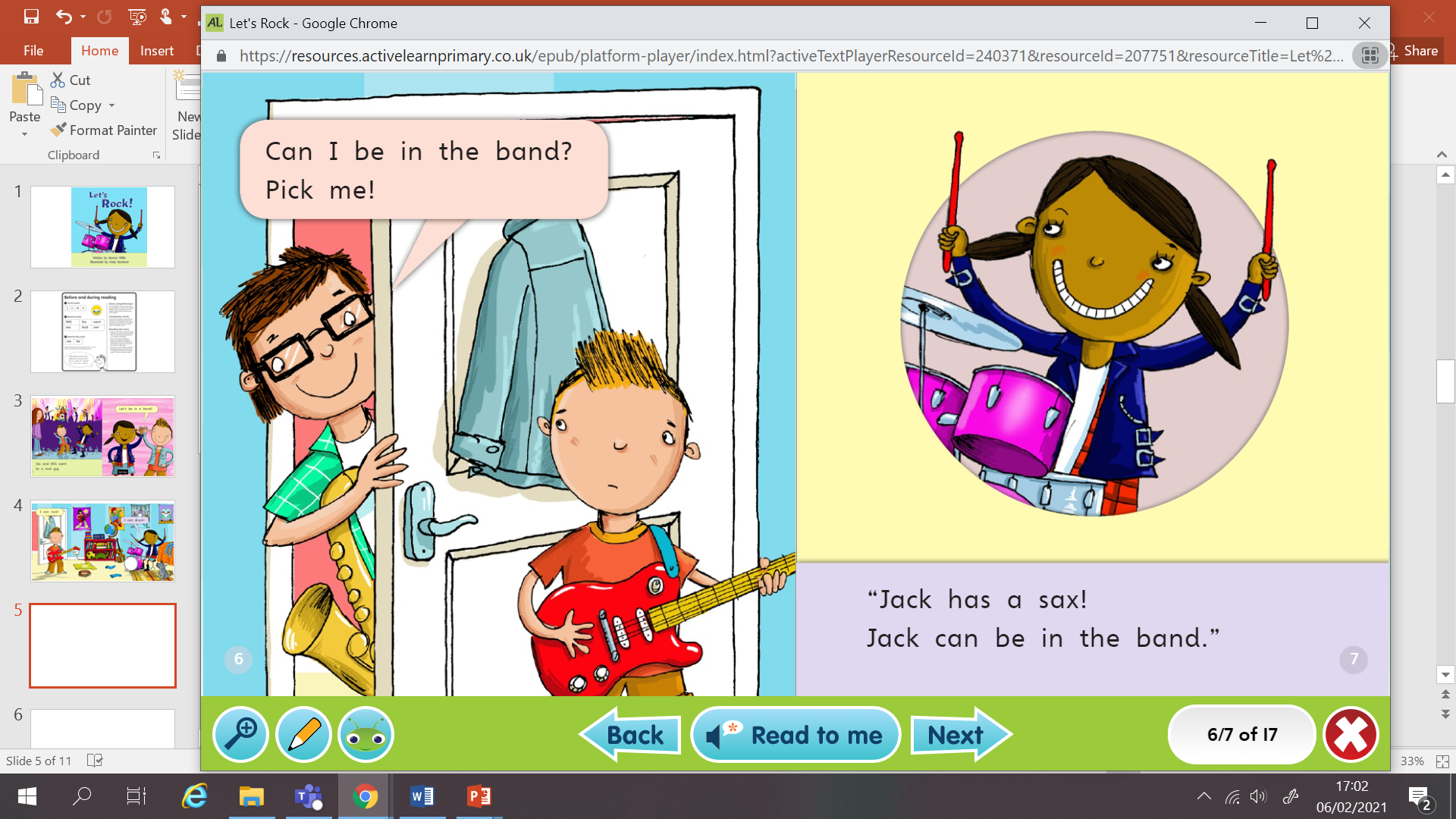 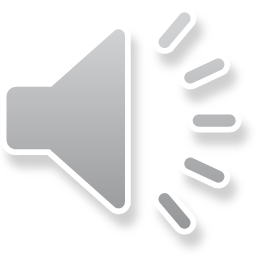 I      be     the    band?    Can    in
____  ___  ____  ___  ____  ______
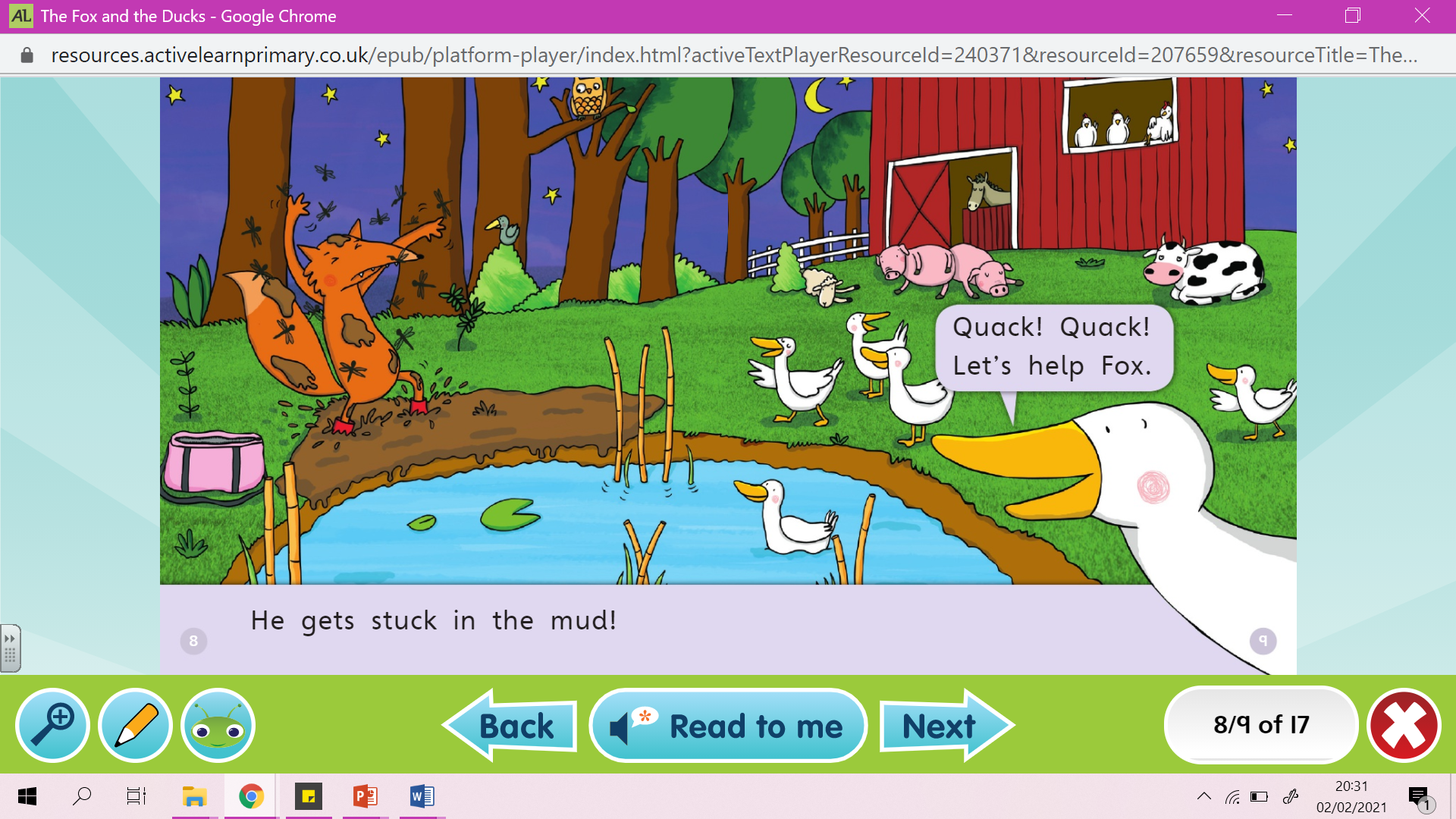 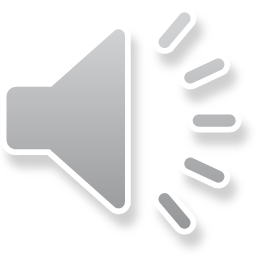 stuck        gets     He         the        mud.  in
______   ______   

 _________  ______

_____   ______